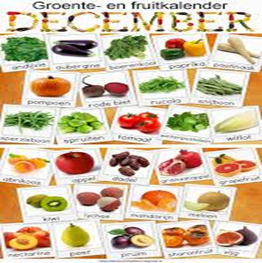 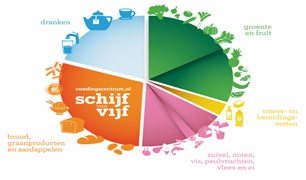 Gezonde voeding en schijf van vijf
Lesdoelen:
Week 3 en 4: De student kan een zorgvrager en naastbetrokkenen adviseren over gezonde voeding met behulp van de schijf van vijf en heeft kennis van de voedingsstoffen.

Week 5: De student kan op de verpakkingen van producten de teksten, tabellen en logo’s lezen.
Kahoot
Voorkennis schijf van vijf n.a.v. huiswerk

Ga naar kahoot.it
Functie Voeding
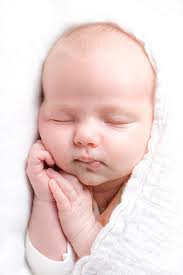 Lichamelijk

Groei

Energie om te werken

Bescherming tegen ziekten
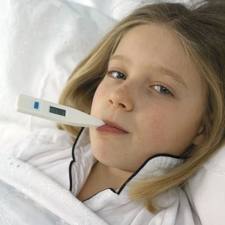 [Speaker Notes: Basisbehoefte]
Functie Voeding
Psychisch

Bepaalt dagindeling  zorgt voor structuur

Ontspanning

Emoties weg eten

Verwennen
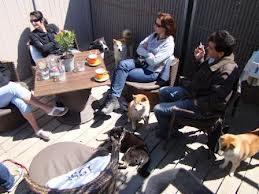 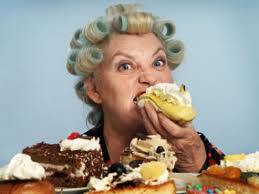 Functie Voeding
Sociaal

Culturele functie: Viering o.a. verjaardag, *kerst

Communicatie bijv. werkoverleg, gezelligheid

Godsdienstige functie: Uitdrukking geven aan o.a. religie, overtuiging
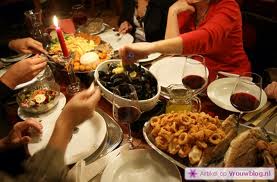 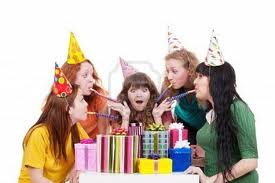 Voedingsmiddelen
Voedingsmiddelen
(bevatten voedingsstoffen)

Bijvoorbeeld:

Brood

Melk

Kaas
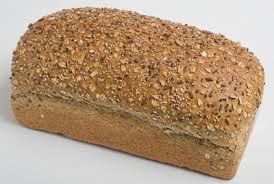 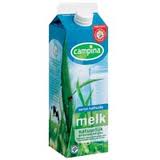 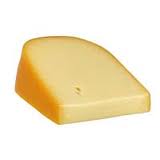 6 Voedingsstoffen
Vetten

	Koolhydraten

	Eiwitten

	Vitaminen

	Mineralen

	Water
Voedingsstoffen (Indeling)
Energieleverende stoffen 
	(uitgedrukt in Kjoules of  Kcal)

	Vetten, koolhydraten, eiwitten

Bouwstoffen 
	Eiwitten, water, mineralen

Regulerende stoffen 
	Vitaminen, mineralen
Voedingsstoffen
Vetten


Leveren van energie

Leveren van vit en min

Beschermen van organen

Dierlijk

Plantaardig

Verzadigd en (meerv.)onverzadigd
Zegt iets over de chemische samenstelling
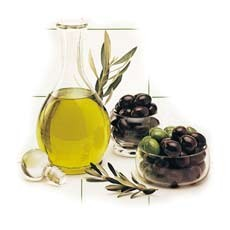 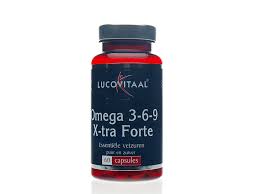 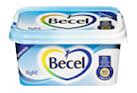 Voedingsstoffen
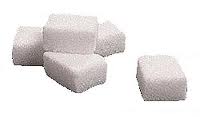 Koolhydraten

Leveren van energie

Zetmeel

Fructose

Lactose

Suiker

Glucose

Vezels
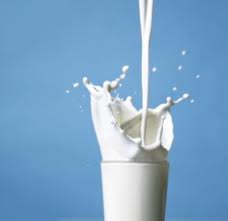 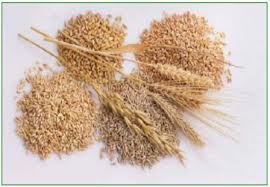 Voedingsstoffen
Eiwitten


Leveren van energie

Bouwstof

Dierlijk

Plantaardig
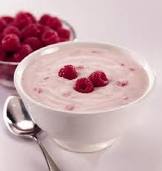 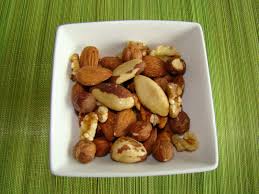 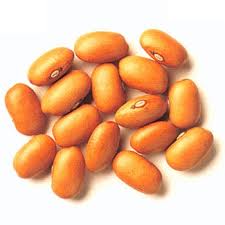 Voedingsstoffen
Vitaminen

Water oplosbaar

Vet oplosbaar

Regelen van lichaamsprocessen

Voorkomen van ziekten

  	Vit. A, B complex, C, D, E enz.
Voedingsstoffen
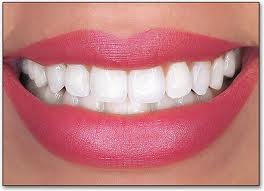 Mineralen

Kleine hoeveelheden nodig

Bouwstof

Calcium (botten)

IJzer (bloed)

Fluor (tanden)
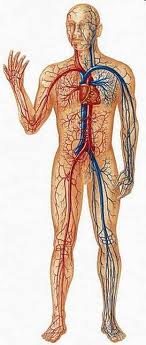 Voedingsstoffen
Water

Oplosmiddel allerlei stoffen

Afvoer afvalstoffen

Regelt lichaamstemperatuur
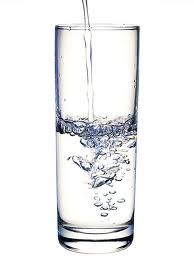 Voedingsstoffen
Spijsvertering


http://games.voedingscentrum.nl/spijsvertering/despijs.swf
De schijf van vijf
Eten volgens de schijf van vijf
Producten die volgens de laatste wetenschappelijke inzichten goed zijn voor je lichaam. 

Verkleinen bijv. de kans op hart- en vaatziekten en kanker.

Je krijgt de voedingsstoffen binnen die je nodig hebt.

Helpt ook bij duurzamer eten.
https://www.voedingscentrum.nl/nl/gezond-eten-met-de-schijf-van-vijf/de-schijf-van-vijf-in-beeld.aspx
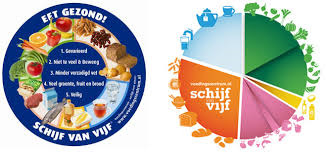 Met de groentekalender van Velt ontdek je per maand van welke groenten je kunt genieten.

Milieubewust
https://groentefruit.milieucentraal.nl/
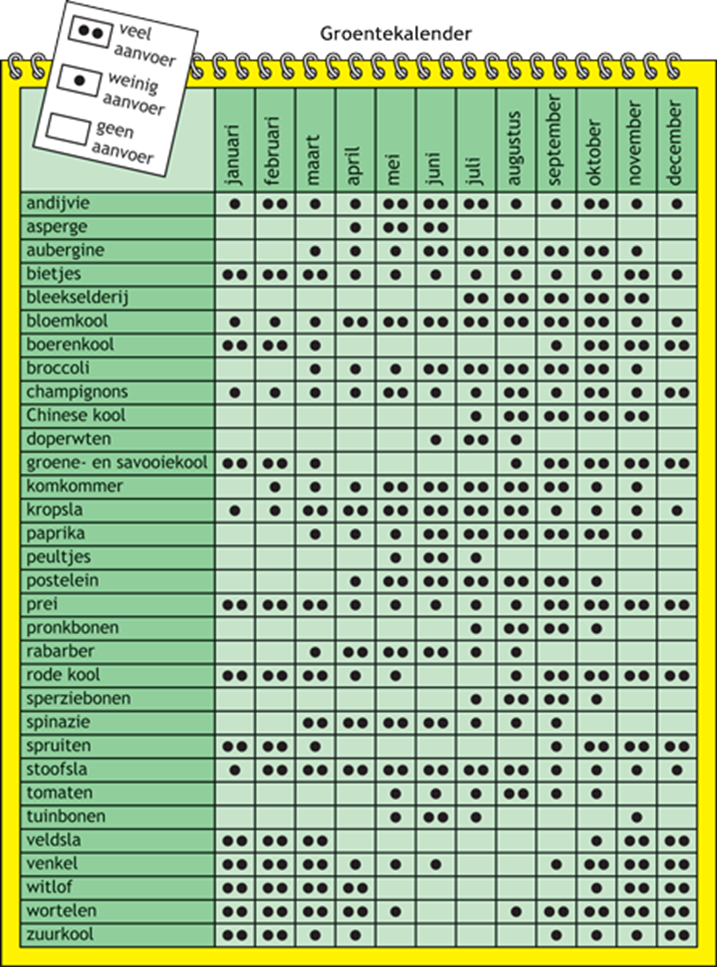 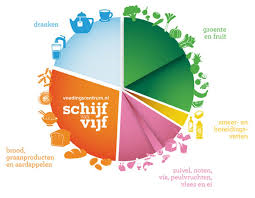 Dagmenu maken
Een dagmenu is een overzicht van hetgeen iemand zou moeten eten en drinken op een dag om gezond te blijven.
Uit de schijf van 5
Dit wordt verdeeld over 3 maaltijdmomenten (ontbijt, lunch en avondmaaltijd) per dag en max. 3 tussenmaaltijden. 
De hoeveelheden worden ook benoemd, dit is niet altijd in grammen en ml maar kan ook in eenheden als kopje, eetlepel ed. 
In een dagmenu staan voorbeelden van soorten brood bijv. bruin brood, voorbeelden van groenten bijv. bloemkool, voorbeelden van fruit, bijv. een appel, 1 plakje kaas enz
Weekmenu
Een weekmenu is een overzicht van hetgeen iemand zou moeten eten en drinken in een week om gezond te blijven. Volgens de schijf van vijf 
Over een week
Ontbijt, lunch, tussendoortjes, avondeten toetjes en drinken. 
Zie dagmenu maar dan voor een week.
Voorbeeld weekmenu Maandag avondmaaltijd : gekookte aardappel met sperziebonen en gehakbal
    150 g aardappelen, 30 g sperziebonen en gehakt 100g
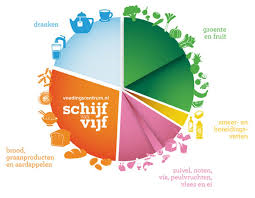 Kasboek bijhouden
Wanneer je voor iemand anders boodschappen doet, moet je altijd kunnen aantonen waaraan je het geld hebt uitgegeven.
 Je bewaart altijd de kassabon. Als je terugkomt, reken je meteen alle boodschappen af met de zorgvrager
Kasboek bijhouden: Hierin staat duidelijk welke inkomsten en uitgaven de zorgvrager heeft.
 Een kasboek kan handig zijn als je moet bezuinigen. Je ziet snel hoeveel geld je aan allerlei zaken uitgeeft.Je kunt op verschillende manieren een kasboek bijhouden.
Haal jij alles uit het etiket?
Op de verpakking van producten staan een heleboel teksten, tabellen en logo’s. Dit noemen we het etiket
https://www.voedingscentrum.nl/nl/mijn-boodschappen/eten-kopen/etiketten-lezen.aspx
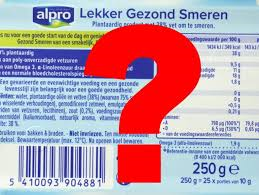 ZIJN ER NOG VRAGEN
Deel 2 Extra informatie
Lesdoelen De student: 
Legt uit wat gezondheid is en niet ernstige gezondheidsproblemen zijn; 
Legt uit wat een gezond lichaamsgewicht is en wat BMI is; 
Kan een cliënt ondersteunen bij het eten en drinken.
[Speaker Notes: De Body Mass Index (BMI) is een index voor het gewicht in verhouding tot lichaamslengte. Je kunt je BMI berekenen met de BMI-meter op voedingscentrum.nl. Meet ook altijd je middelomtrek voor een compleet beeld. De BMI geeft een schatting van het gezondheidsrisico van je lichaamsgewicht.

Index (kg/m²) Interpretatie: minder dan 18,5ondergewicht/ 18,5 tot 25normaal gewicht/ 25 tot 27licht overgewicht /27 tot 30matig overgewicht/ 30 tot 40ernstig overgewicht/ meer dan 40ziekelijk overgewicht]
Voeding
Basisbehoefte

Functies: 
Lichamelijk
Psychisch 
Sociaal

Soorten voeding:
Ziekenvoeding, dieet, alternatieve voeding
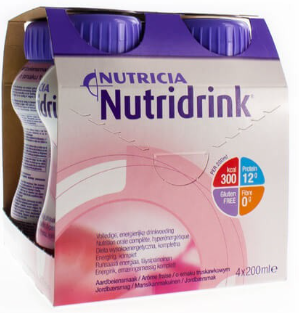 Algemene ziekenvoeding
Voeding met een gewijzigde consistentie voorgeschreven: bijv. na CVA of beroerte -> slik- of kauwproblemen
Gemalen voeding
Vloeibare voeding
Maaltijdvervangers
Sondevoeding
Intraveneuze voeding
Dieet
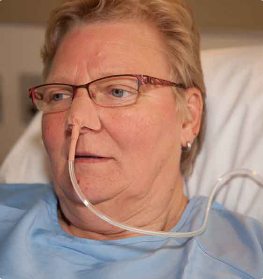 [Speaker Notes: Ook een jong iemand kan sondevoeding krijgen: https://youtu.be/XcYvyobtELI]
Ondersteuning bij eten en drinken
Verdiep je in beperkingen en aanpassingen voor de cliënt

Houdt rekening met wensen en voorkeuren
 
Moment bidden/danken

Stimuleer zelfredzaamheid

Geduld!
[Speaker Notes: Hulpmiddelen: aangepast bestek ed.]
Beantwoord de volgende vragen:
Wat is gezondheid?
Wat zijn niet ernstige gezondheidsproblemen?
Wat is een gezond lichaamsgewicht?
Waar staat de afkorting BMI voor en wat houdt het in?
Leuk idee!
Toolkit eten en drinken: 
   Spel ‘smaken verschillen’
www.zorgvoorbeter.nl

Met dit spel ga je op een speelse manier het gesprek aan met elkaar over eten en drinken. Bespreek wat de cliënt lekker vindt en deel bijzondere eetervaringen. Ook is er ruimte om te praten over behoeften v/d cliënt op het gebied van eten en drinken en kan de cliënt verbeterpunten aangeven.
Uitwerking Gezondheid en niet-ernstige gezondheidsproblemen
‘Gezond’ is een woord dat veel wordt gebruikt. Toch is het soms onduidelijk wat er nu echt mee rodt bedoeld. Want als je niet ziek bent, ben je dan gezond? Of voel je je gezond en kun je dan ook ziek zijn zonder dat je het weet? 
De term ‘gezondheid’ is een breed begrip: er zijn veel verschillende omschrijvingen, je kunt het op vele manieren uitleggen.
De Wereldgezondheidsorganisatie (WHO) definitie: Gezondheid is een toestand van totaal lichamelijk, geestelijk en sociaal welbevinden en niet alleen de afwezigheid van ziekte. 

Niet-ernstige gezondheidsproblemen:
Veelvoorkomende, niet-ernstige gezondheidsproblemen worden ook wel algemene dagelijkse ziekten (ADZ) genoemd. Deze gezondheidsproblemen zijn tijdelijk van aard. Meestal geneest het probleem spontaan na een aantal dagen.